Trust Strategic Objective
Priority areas for the service
Defined workstreams / projects / programmes for 23-24
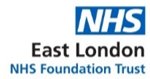 Clinical Pathway Redesign
Clinical Productivity & Variation
Improved Population Health Outcomes
Clinical Service Transformation
Service Expansion & Innovation
Improved Experience of Care
Process Digitisation & Automation
Financial Viability
2023/24 Annual Plan Priorities
Resource & Asset Optimisation
New Income Generation
Improved Staff Experience
Workforce: Skill Mix, New Roles, Agency Spend
Contract Management & Procurement
Improved Value
Waste Reduction
Green Plan & Cost/Carbon Reduction
Process Waste Reduction